Lecture 27
Gas Power Generation
The Brayton Cycle
Gas Power Cycles
Much higher power output to weight ratio compared to vapor power cycles
Well suited for mobile power plants
Smaller stationary power plants
Commonly known as the gas turbine
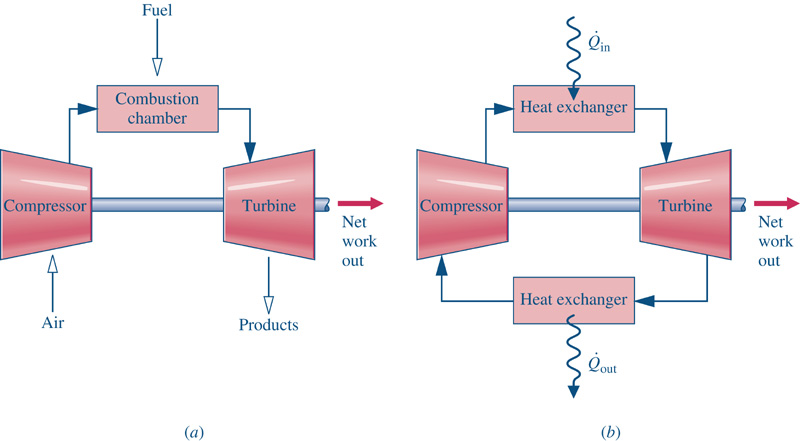 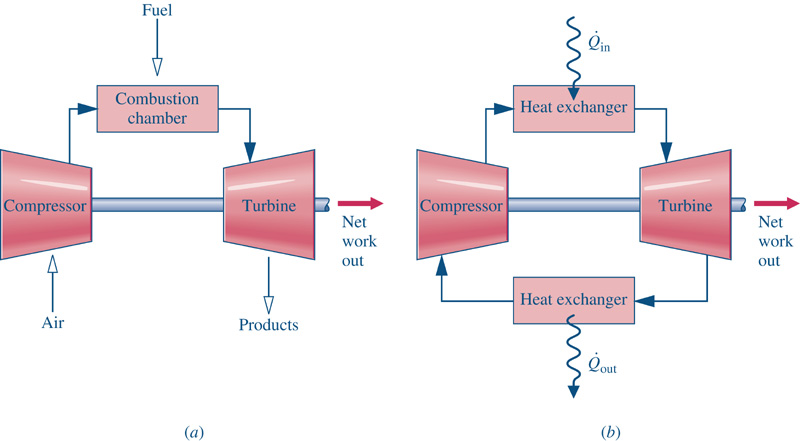 Closed cycle
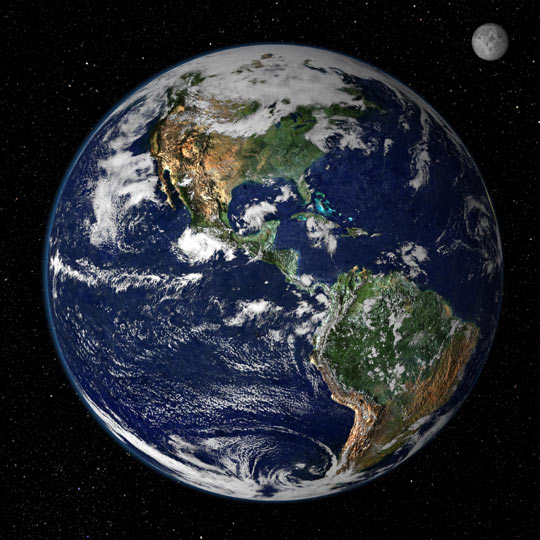 Open cycle
2
The Gas Turbine
Comparison of the schematic to the ‘real thing’
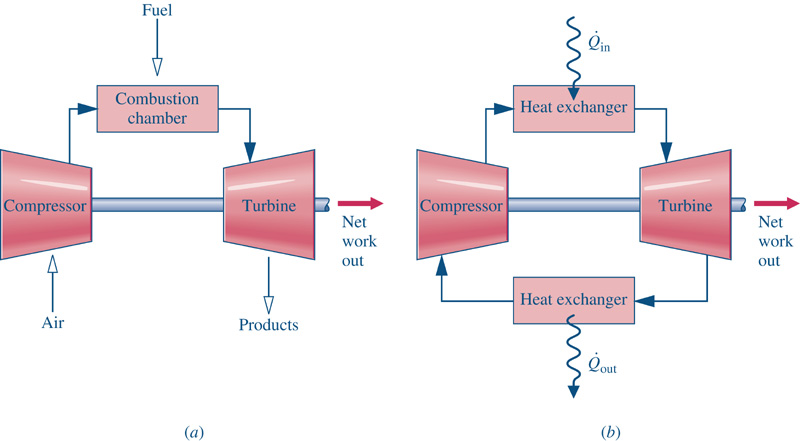 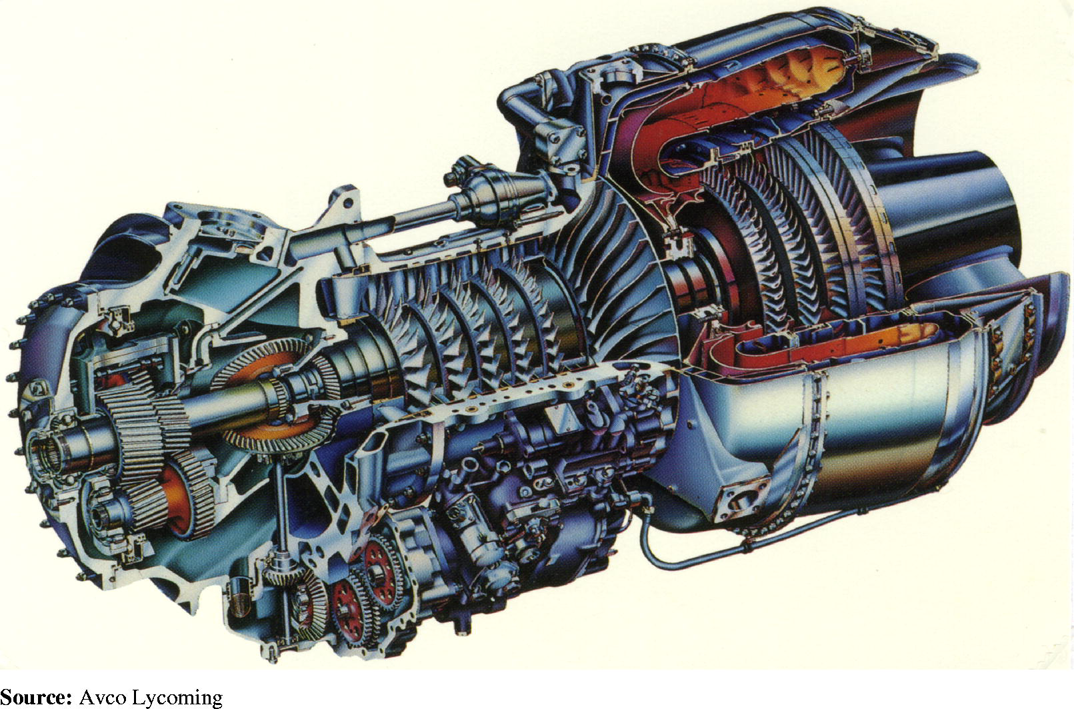 3
The Gas Turbine – T58 Engine
Helicopter turbine, 1000 hp, ~300 lb    (Jet Boat)
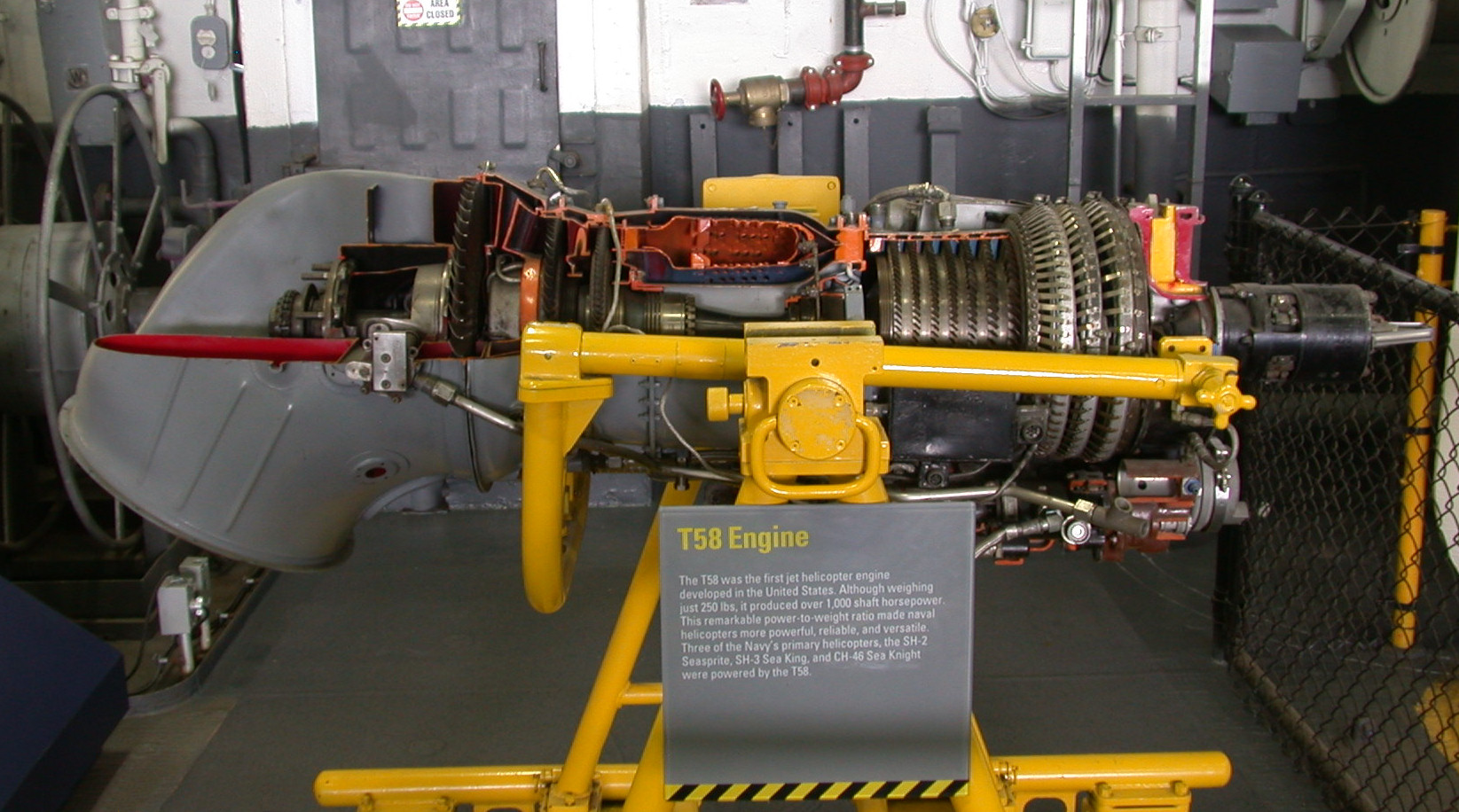 4
Gas Turbine Examples
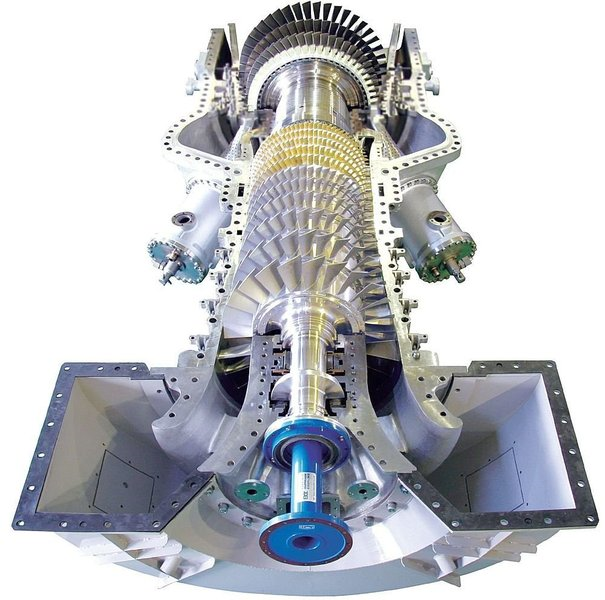 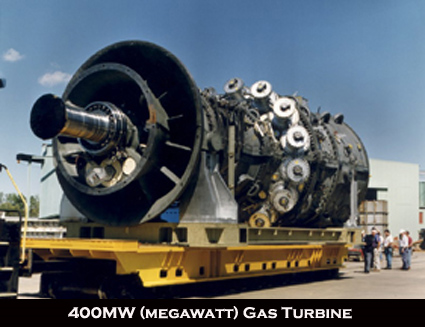 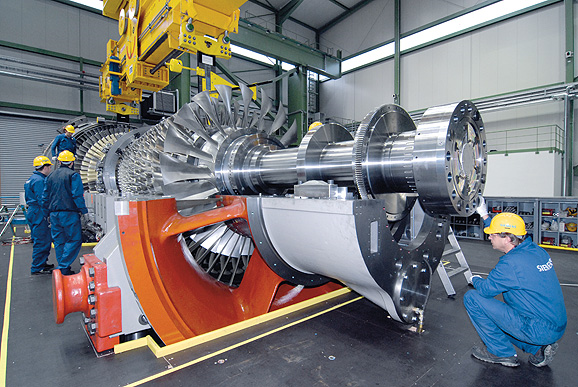 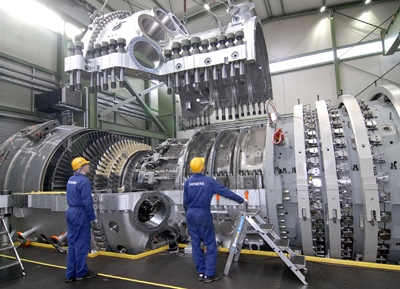 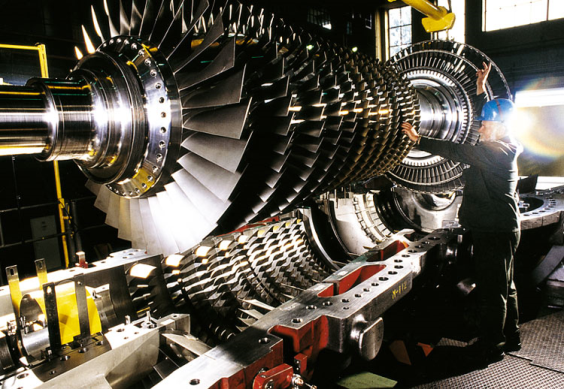 5
The Air Standard Cycle (ASC) Analysis
A fixed amount of air modeled as an ideal gas is the working fluid
The combustion process is replaced by a heat transfer from an external source
All processes are internally reversible
The Cold Air Standard Cycle Analysis
All of the above plus … the heat capacity of the air is assumed to be constant
6
The Brayton Cycle
1-2:  Reversible and adiabatic compression
2-3:  Constant pressure heat addition
3-4:  Reversible and adiabatic expansion
4-1 Constant pressure heat rejection
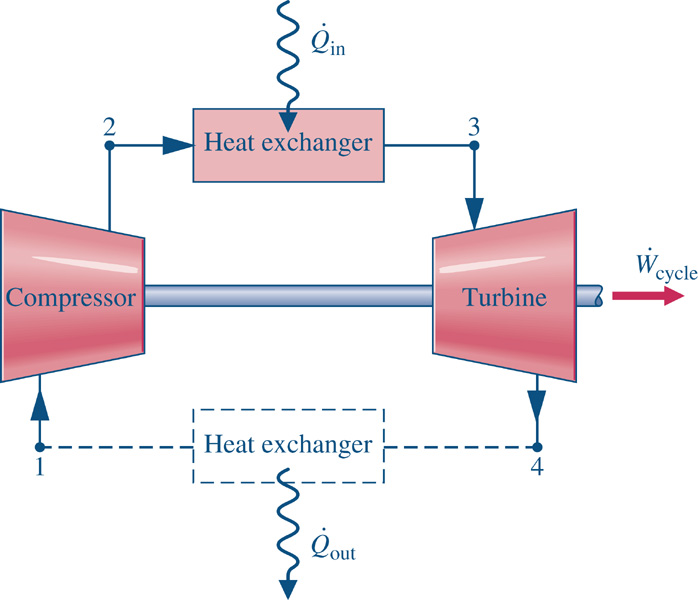 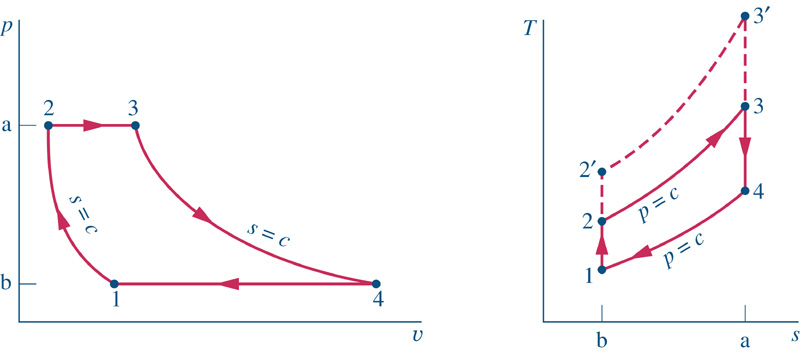 7
Brayton Cycle Analysis
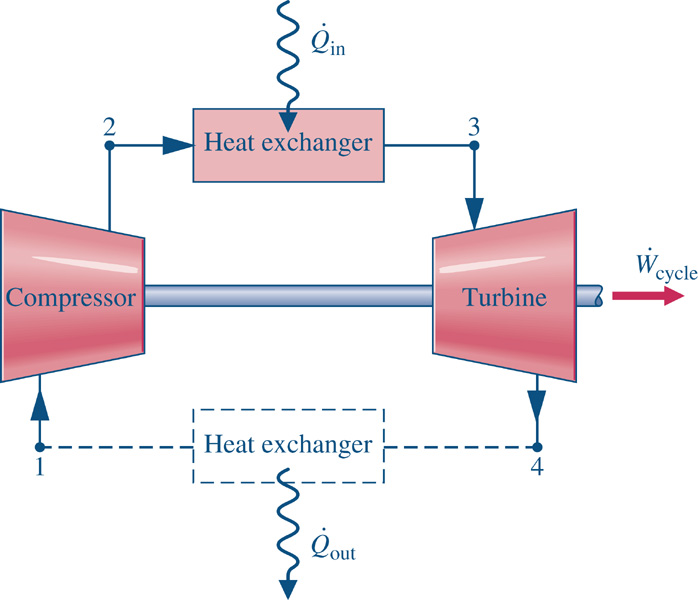 8
Brayton Cycle Performance
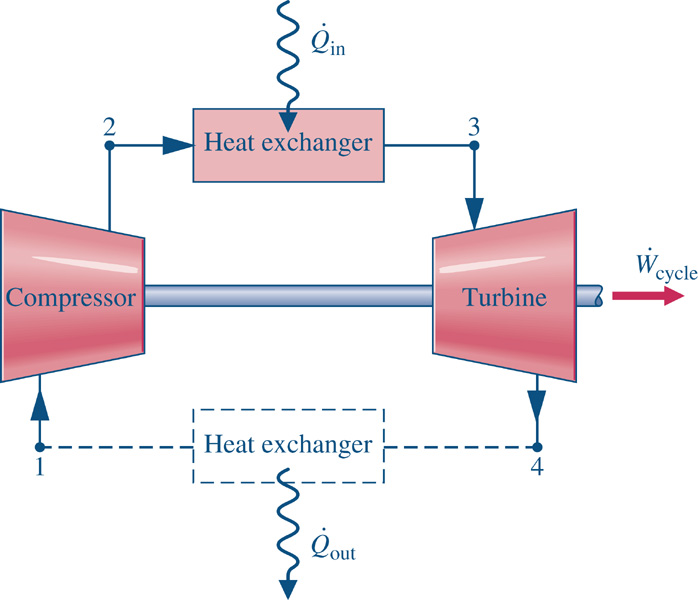 Thermal Efficiency
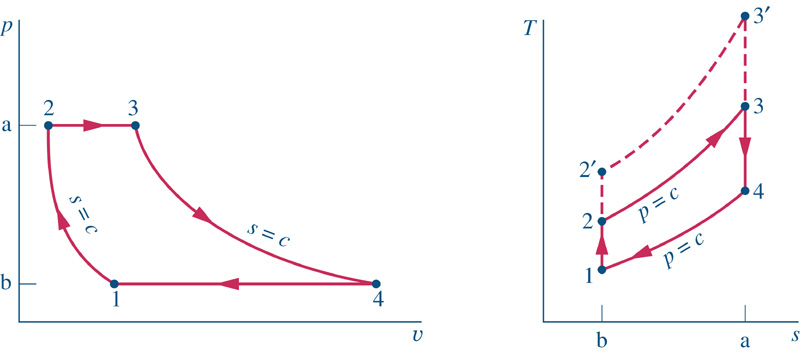 9
Cold Brayton Cycle Performance
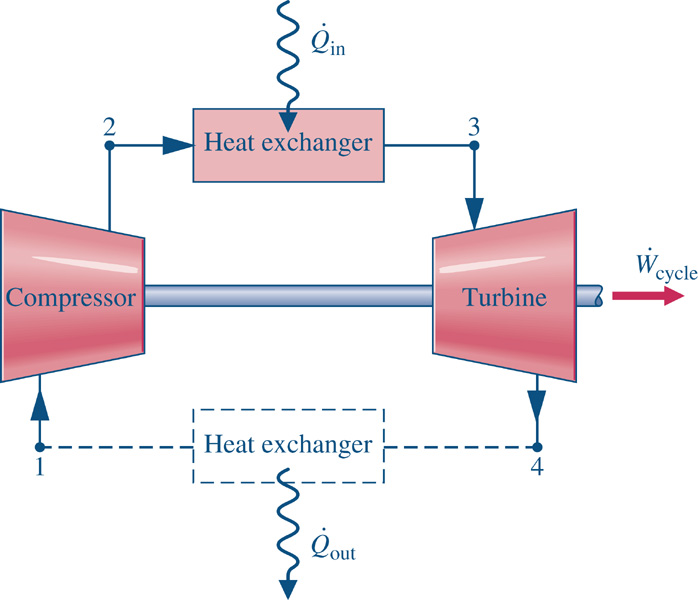 Cold Air Standard Thermal Efficiency
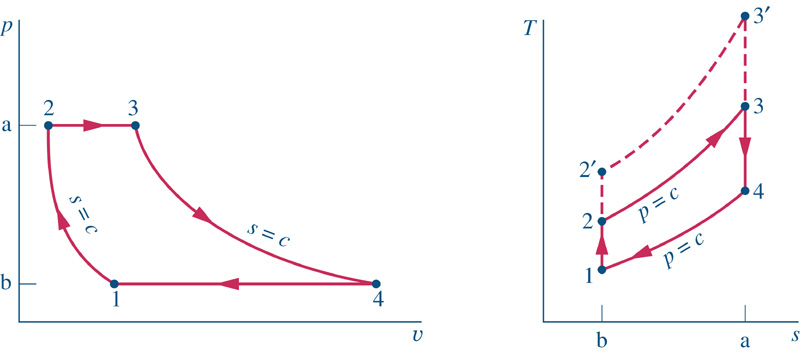 Processes 3-4 and 1-2 are isentropic
10
Cold Brayton Cycle Performance
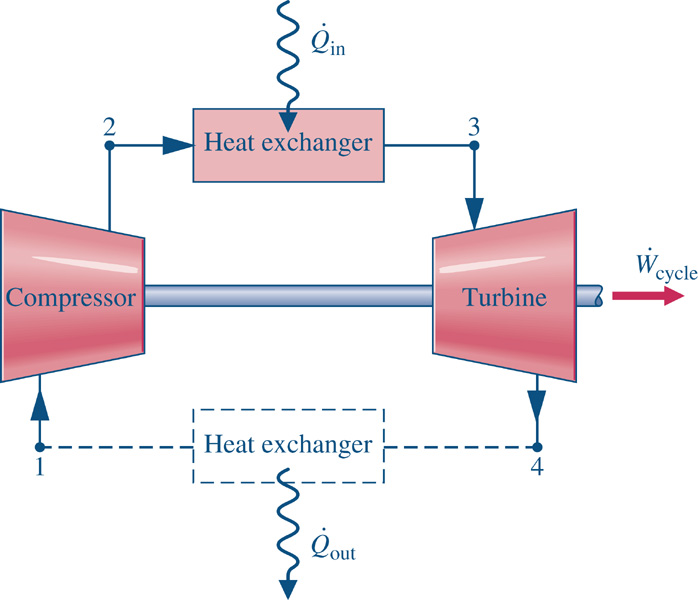 Substituting ...
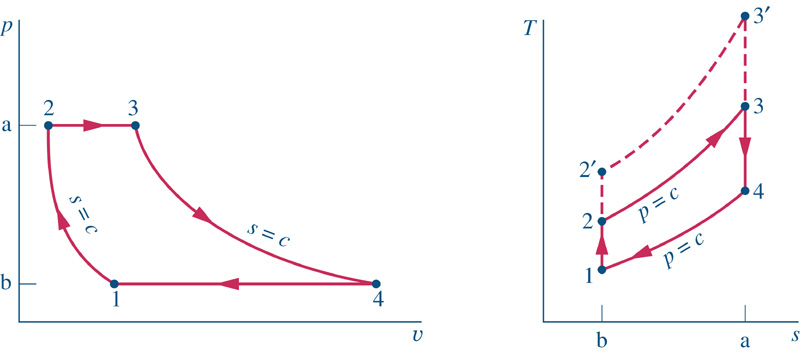 Since process 1-2 is isentropic,
11
Cold Brayton Cycle Performance
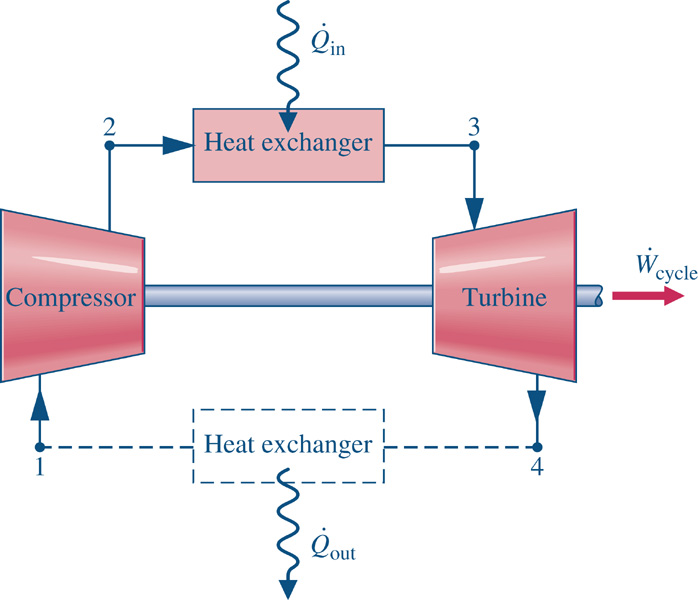 Define ...
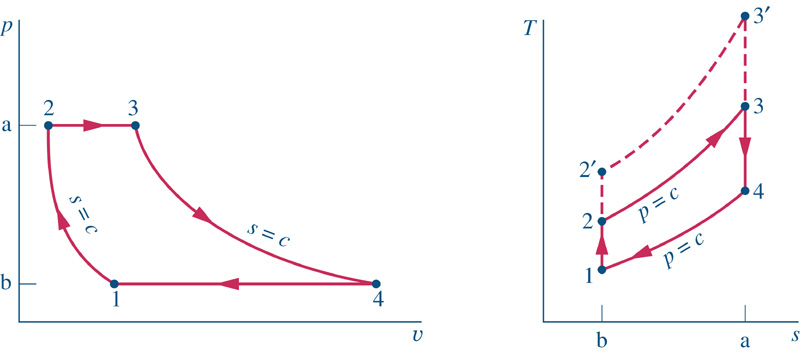 Finally ... we have several ways to write the cold ASC thermal efficiency,
12
Gas Turbine Irreversibilities
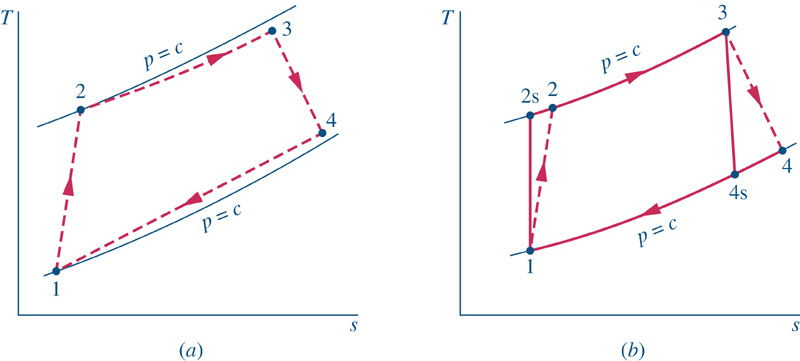 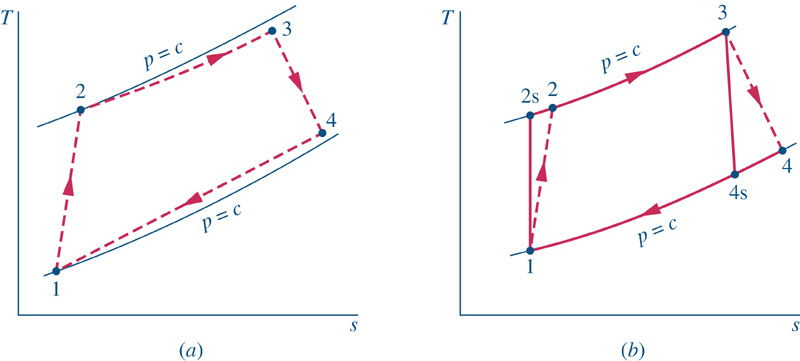 Isentropic efficiencies in the turbine and compressor and pressure drops in the heat exchangers
Isentropic efficiencies in the turbine and compressor
13